Region 3 Meeting | 10 AUG
Ottawa, Canada | 11–13 AUG
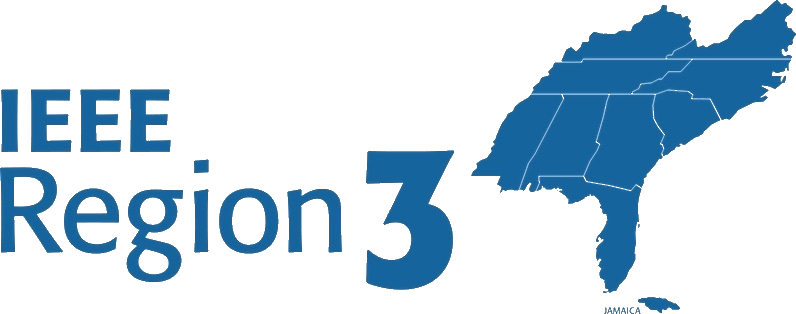 Patrick Kung
Area 5
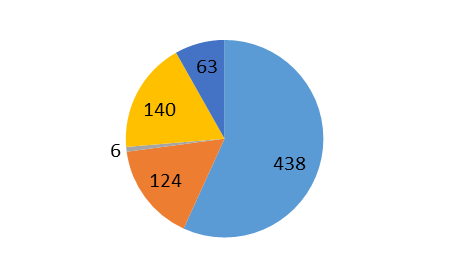 Area 5 - Membership
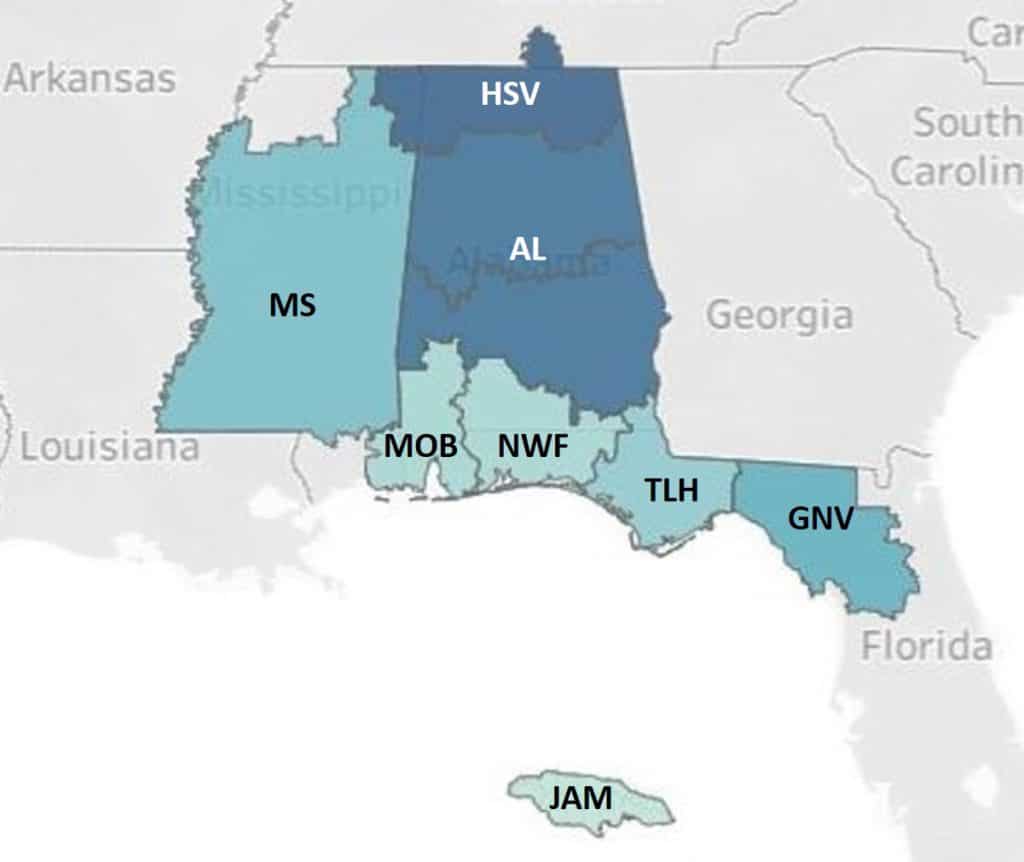 771
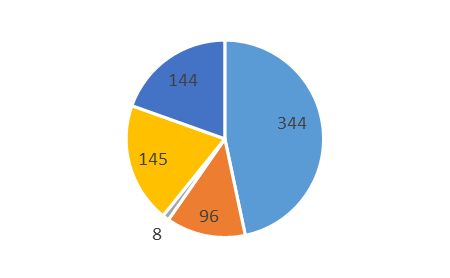 737
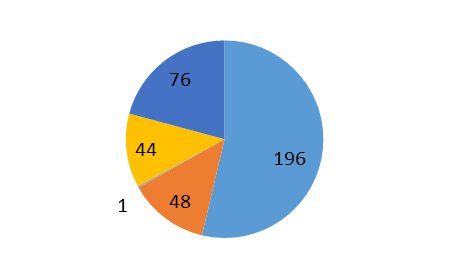 365
Members
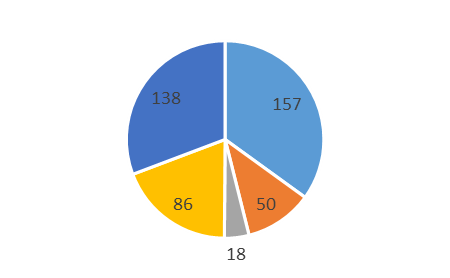 164
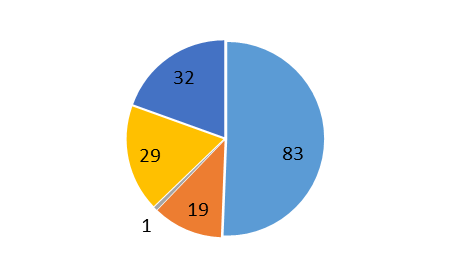 Senior Members
449
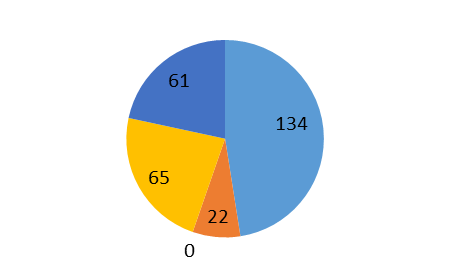 Fellows
282
Life (Member, Fellow, Senior)
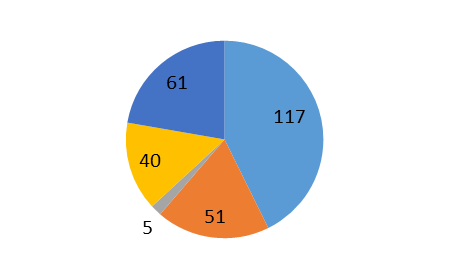 274
Students (all)
102
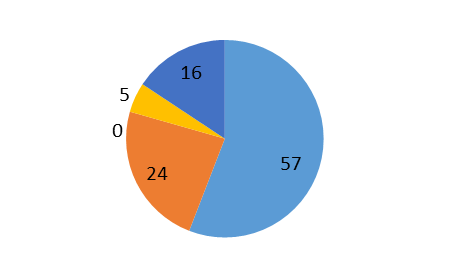 2
Area 5 – Society Chapters & Affinity Groups
AES10
AP03/MTT17/COM19
C16
CS23/RA24
EMC27
PE31
TEM14

LM
YP
WIE
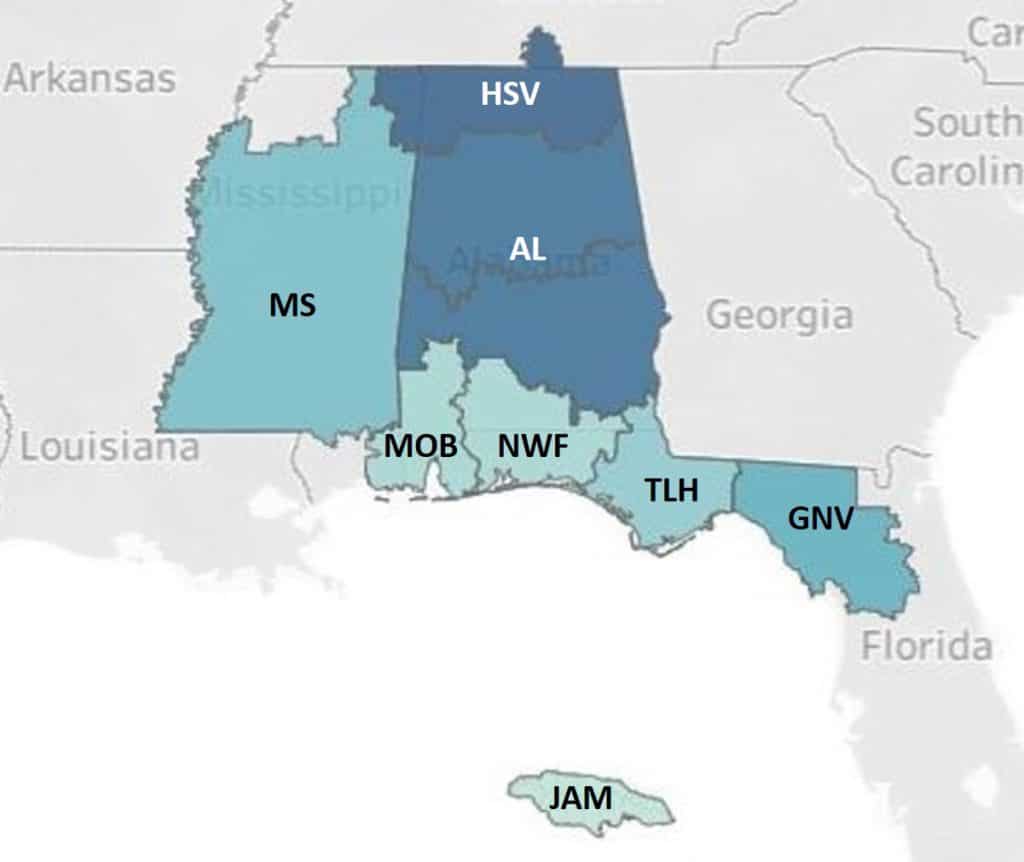 Several chapters are at risk ofbecoming inactive, often dueto officer fatigue

MS: new WIE (2022),new LM (2023)
C16
COM19
IA34
MAG33
PE31

LM
YP
PE31

LM
YP
WIE
PE31
C16/COM19

LM
PE31

LM
C16
COM19
E25

WIE
3
Area 5 – 2022 Reported Meetings (-ExCom, +joints)
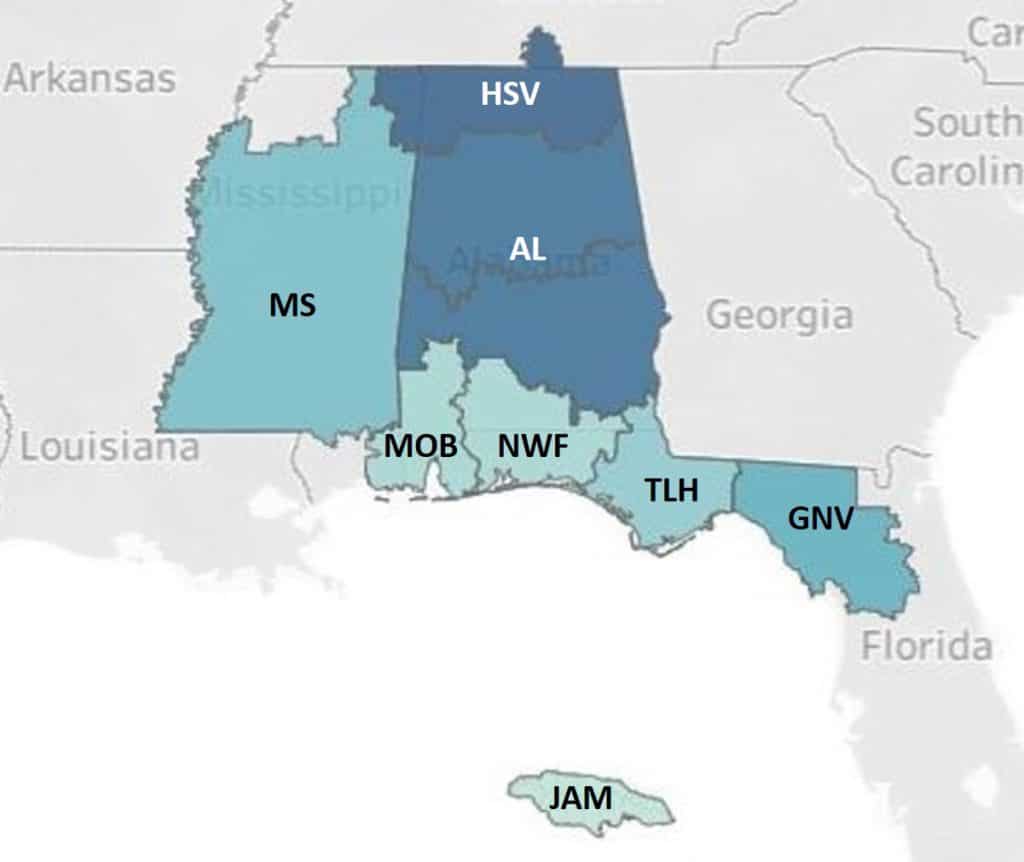 15
TLH: active (FAM,FSU) student branch 	involvement with Section
NWF: active (U West Florida) student	branch involvement with Section
15
8
6
18
22
3
0
4